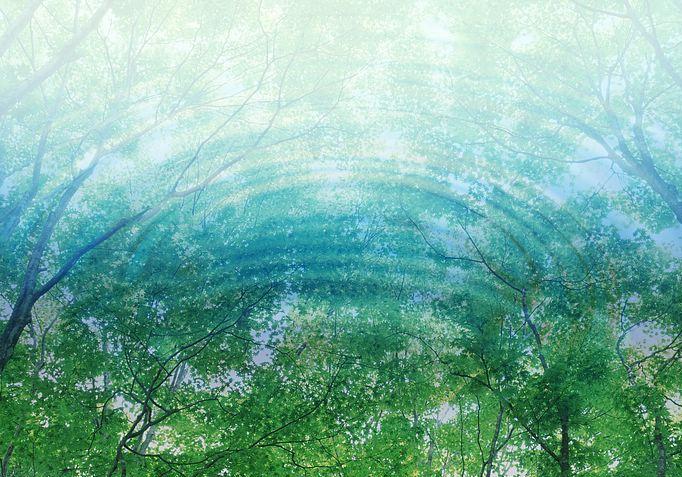 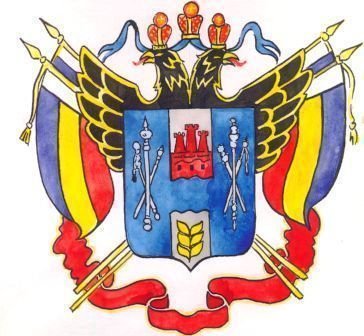 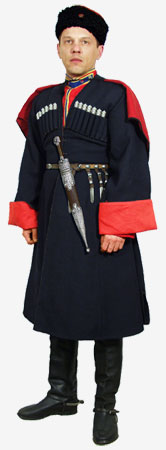 История
казачества
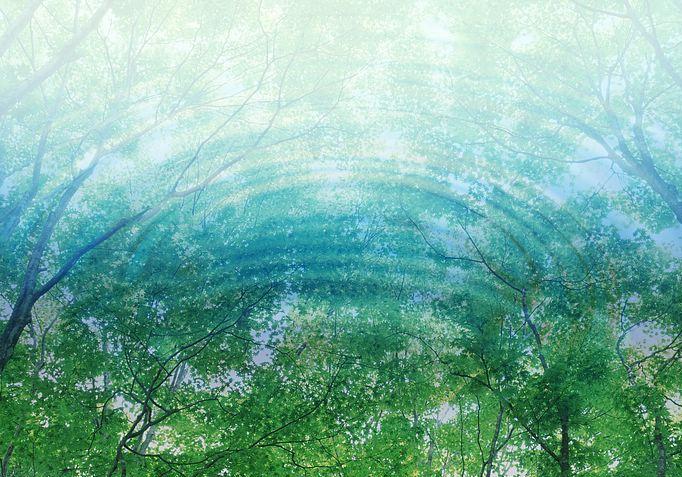 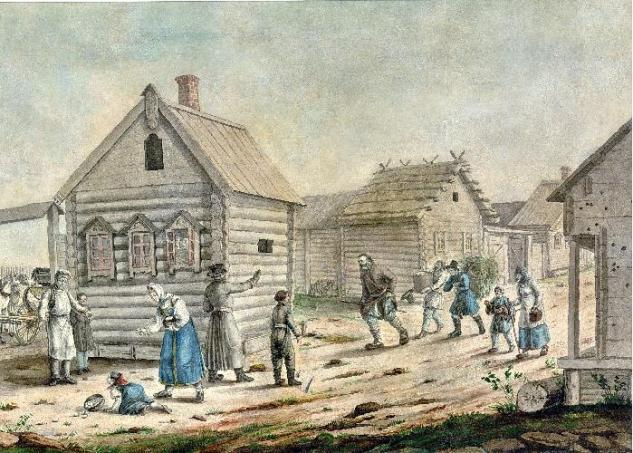 Тяжелая жизнь
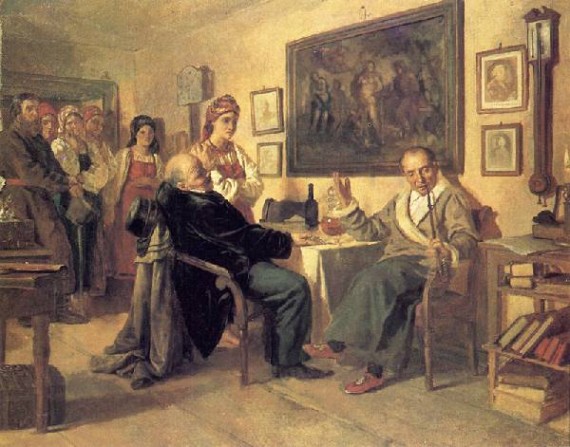 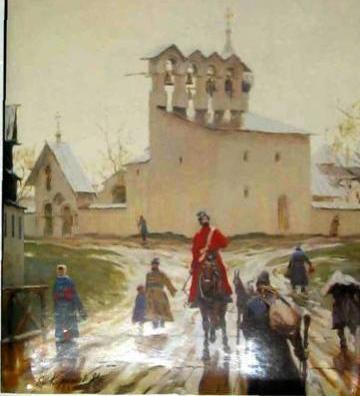 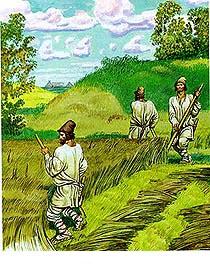 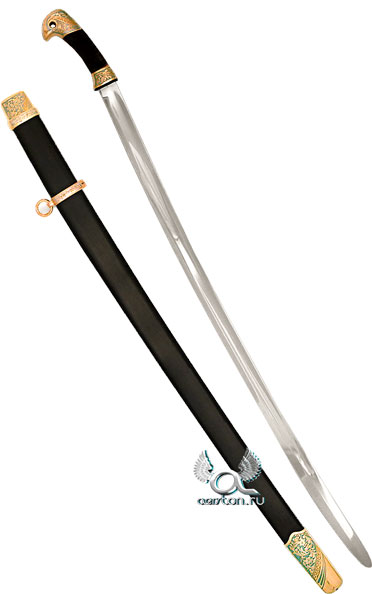 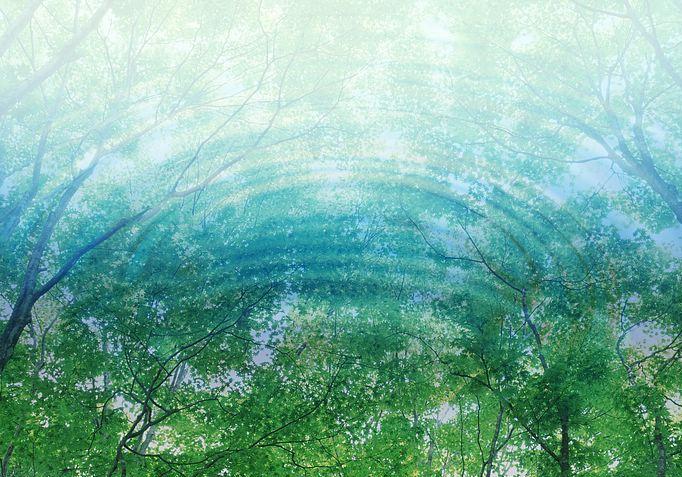 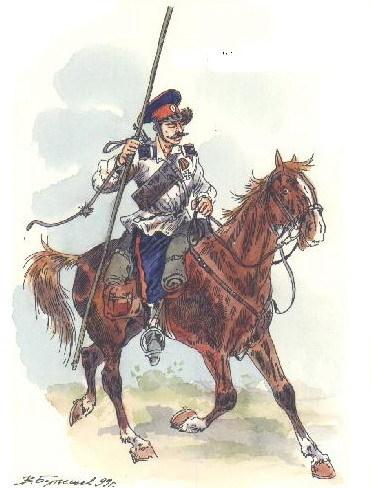 Казак-
вольный человек
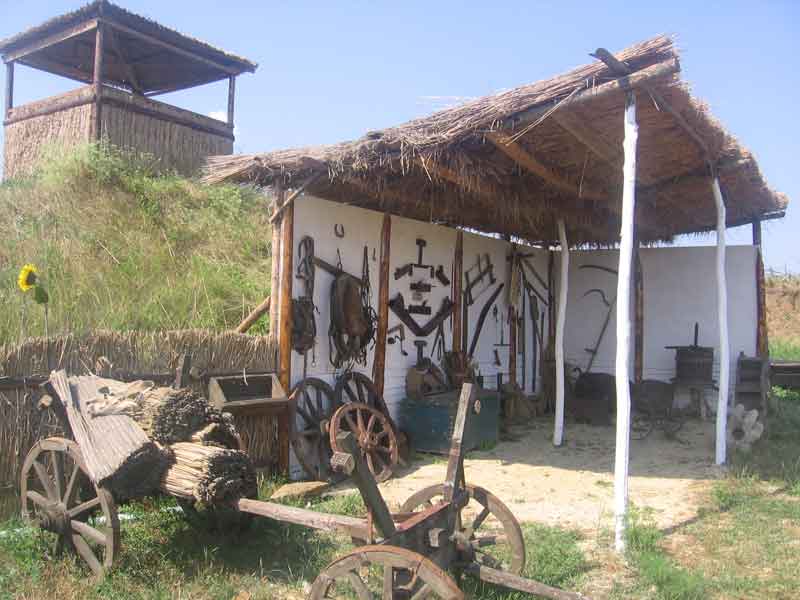 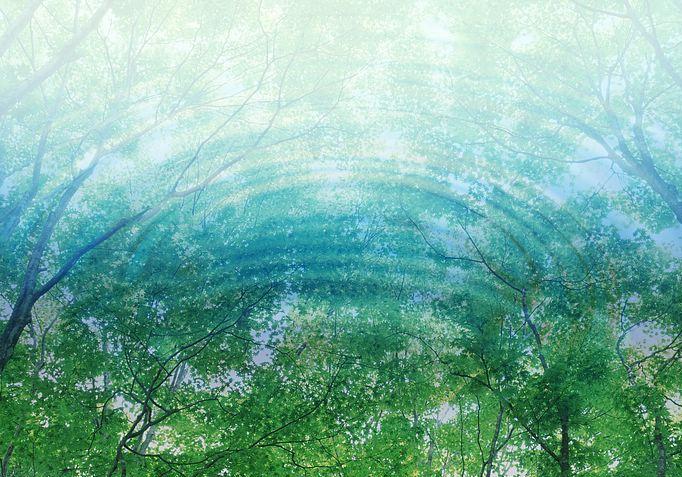 Кочевая жизнь
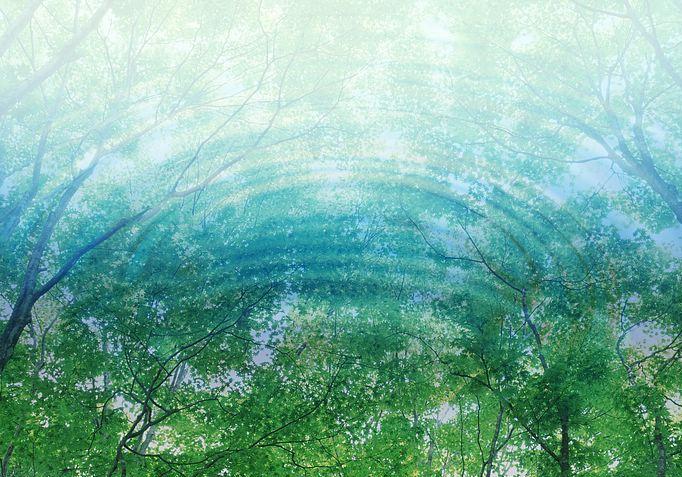 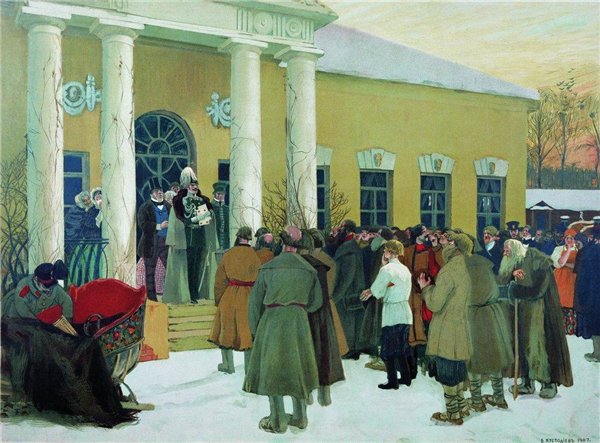 Служба
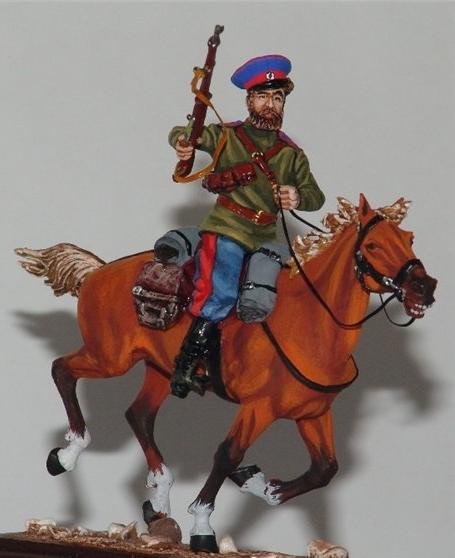 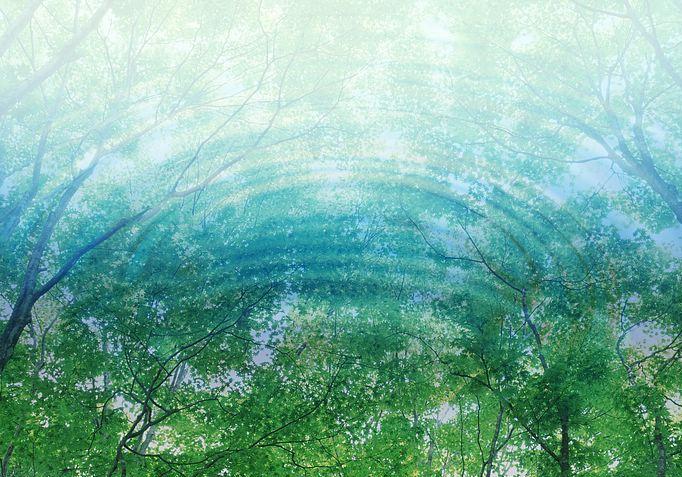 Казачий круг
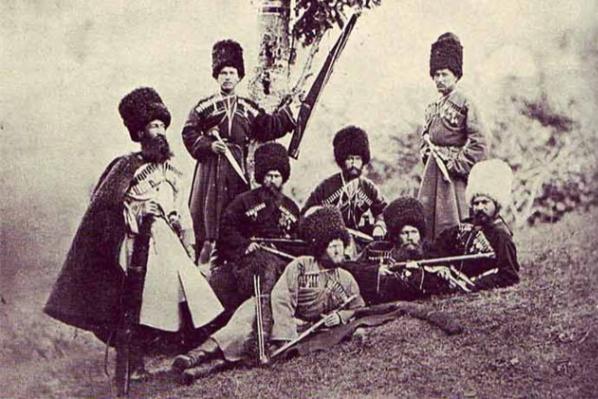 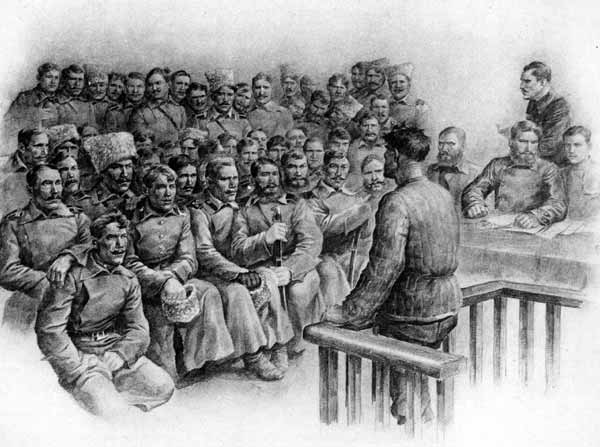 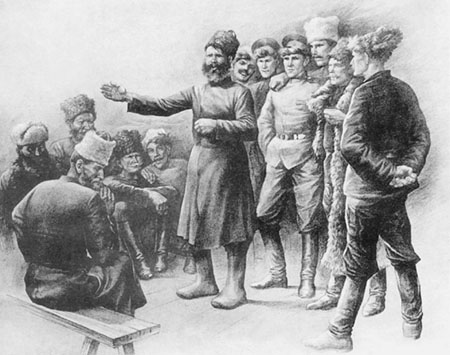 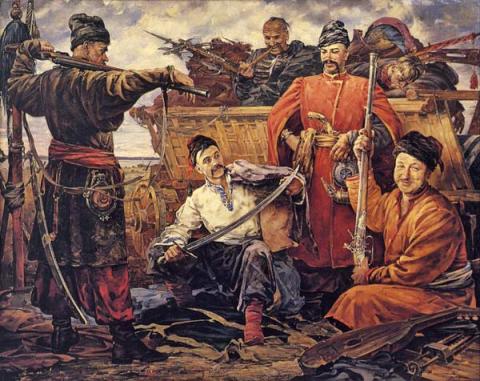 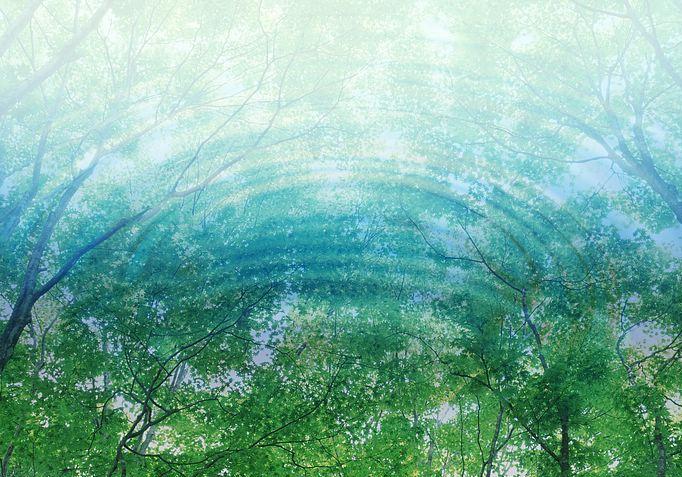 Донские
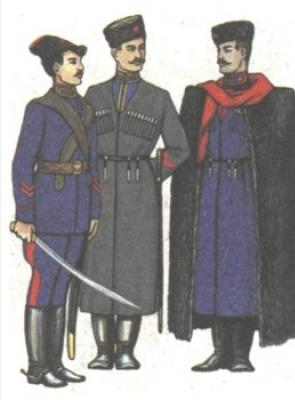 Сибирские
Запорожские
Терские
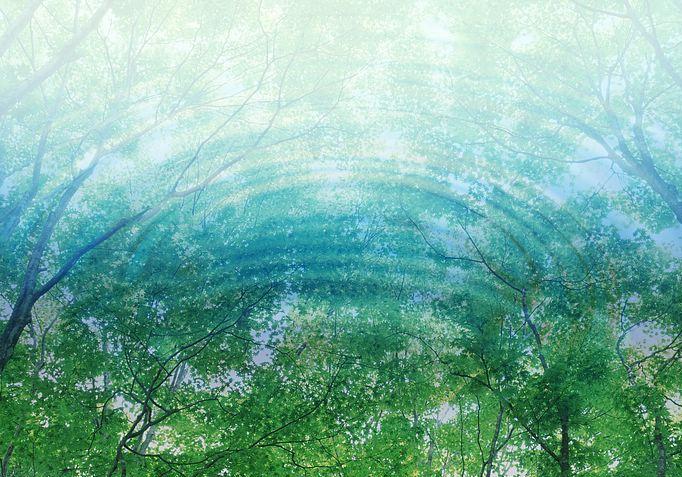 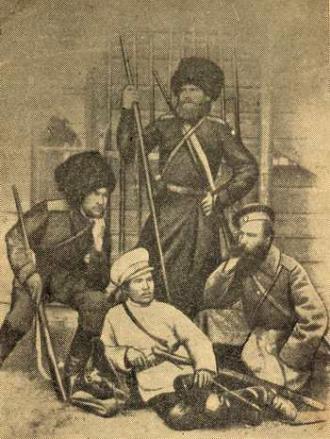 1 ый Ставропольский полк
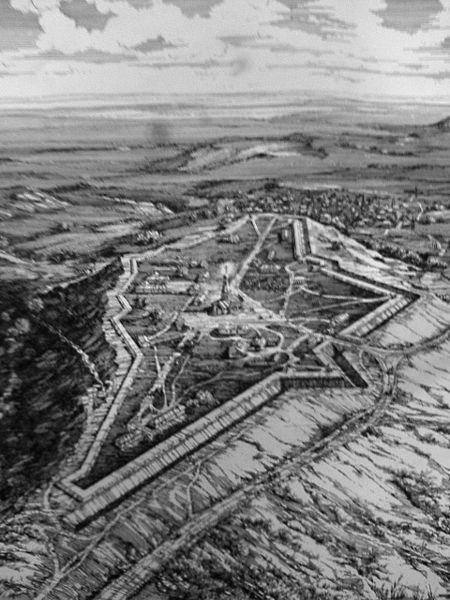 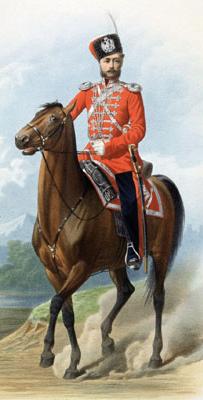 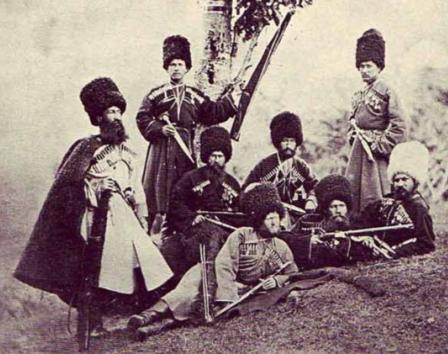 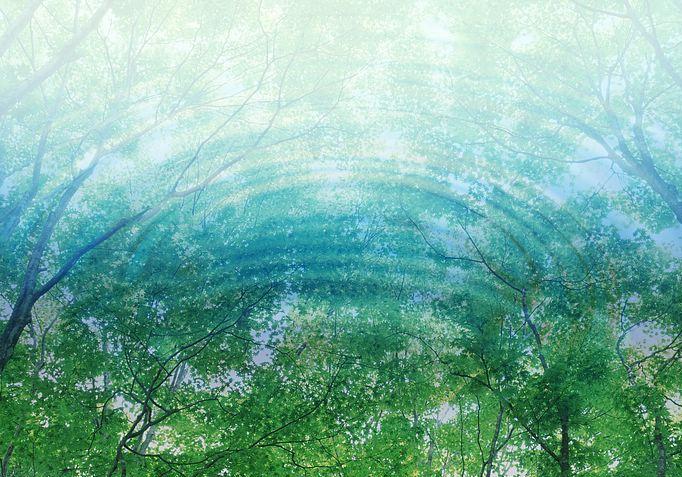 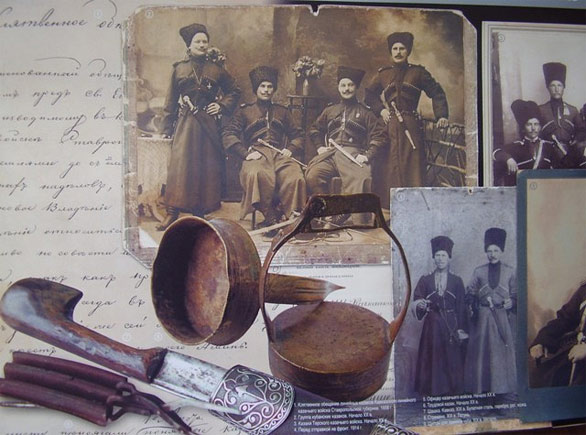 Казаки всегда относили себя к особому народу, имеющему свои историю, традиции, обычаи, культуру.
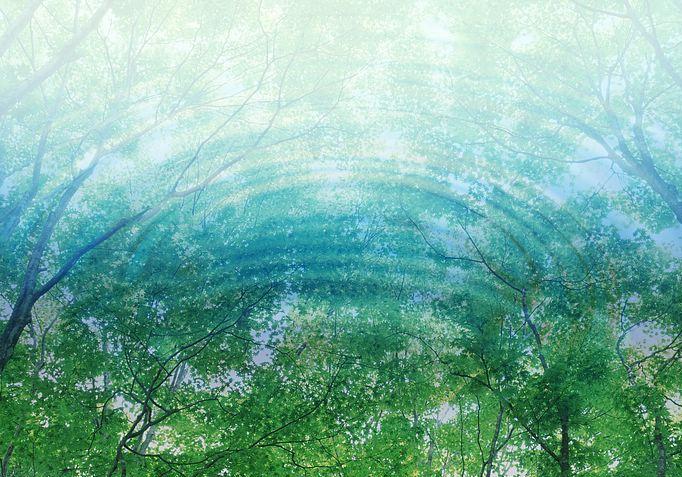 Народная мудрость
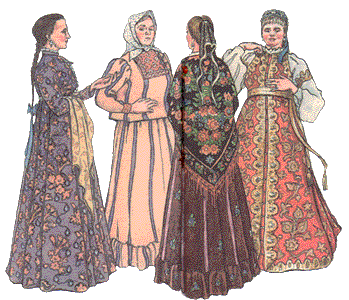 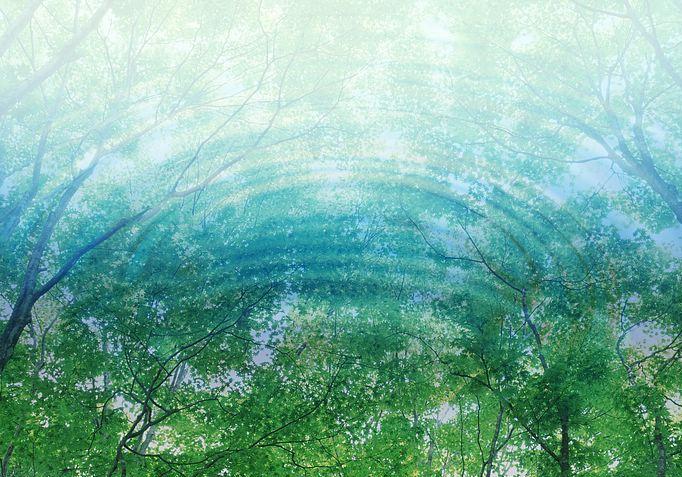 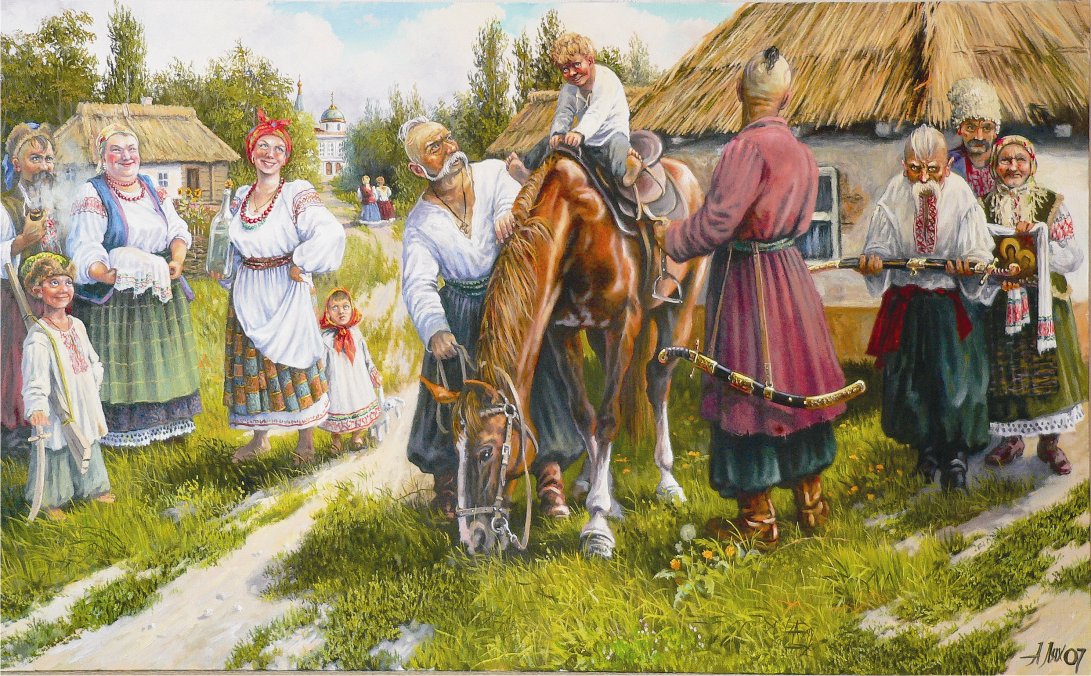 Старинные казачьи поверья
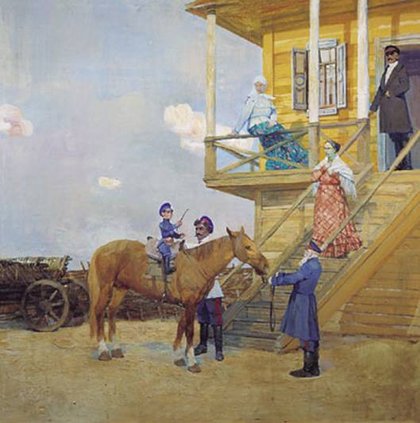 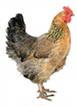 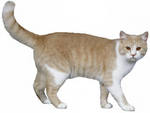 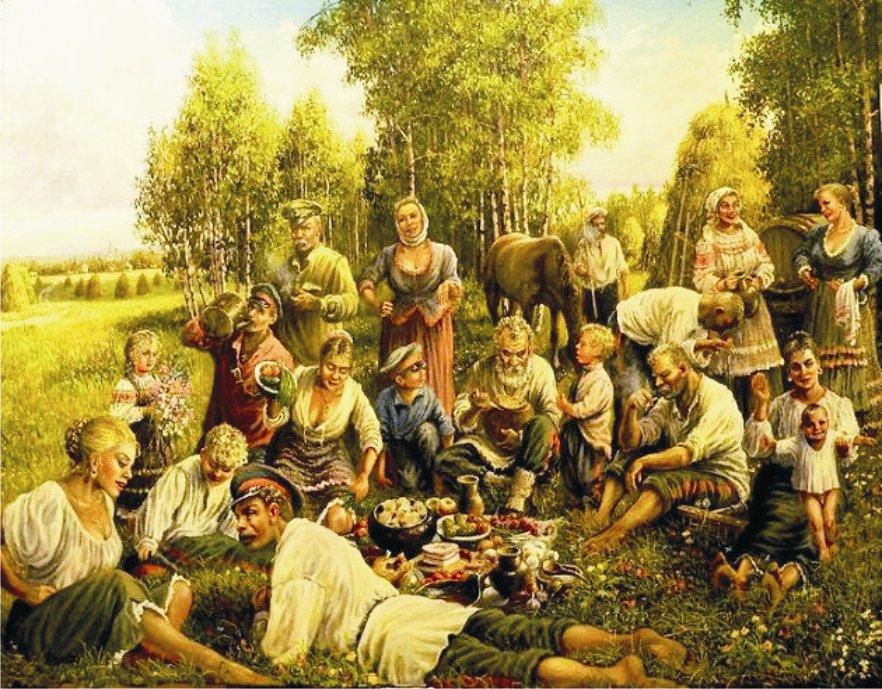 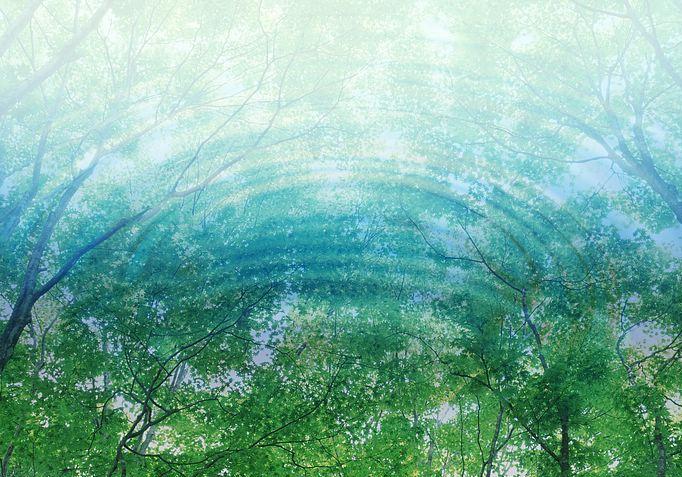 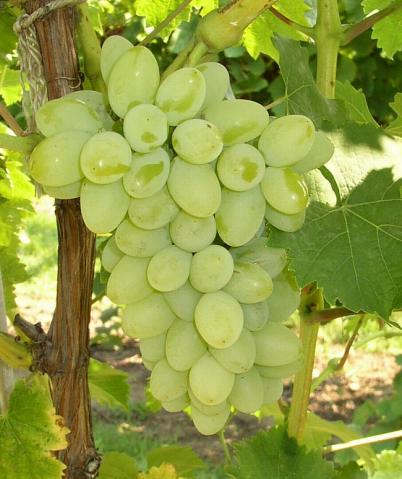 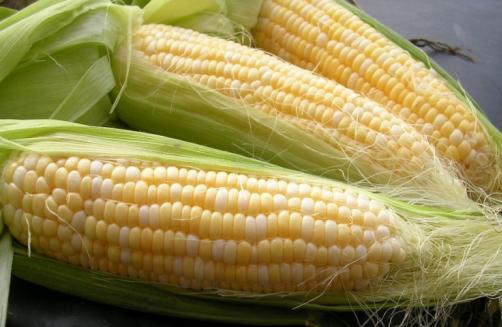 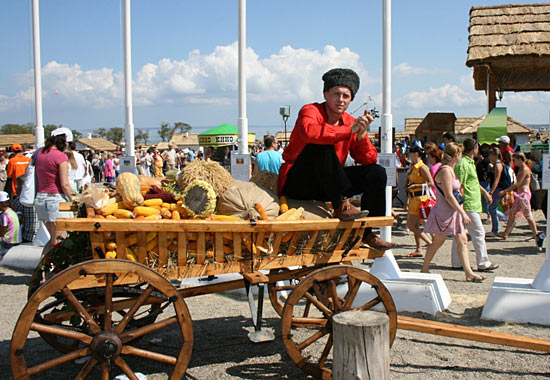 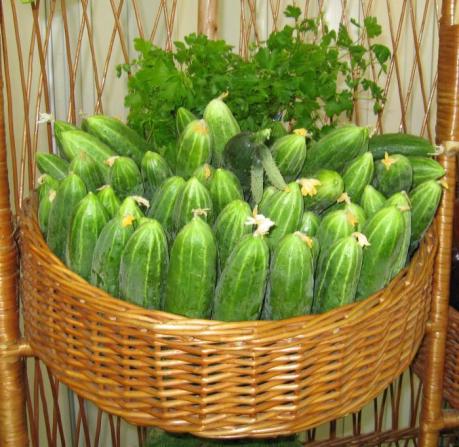 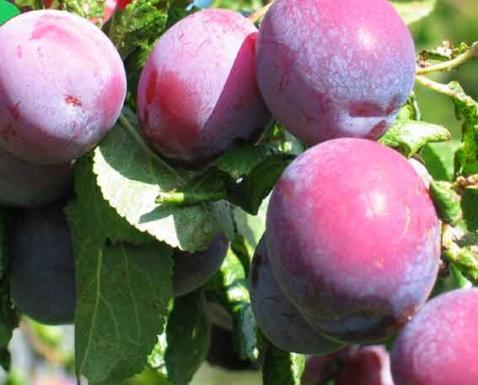 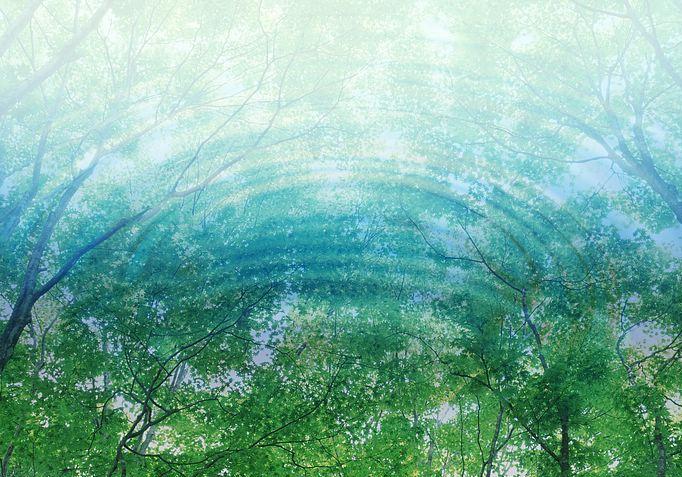 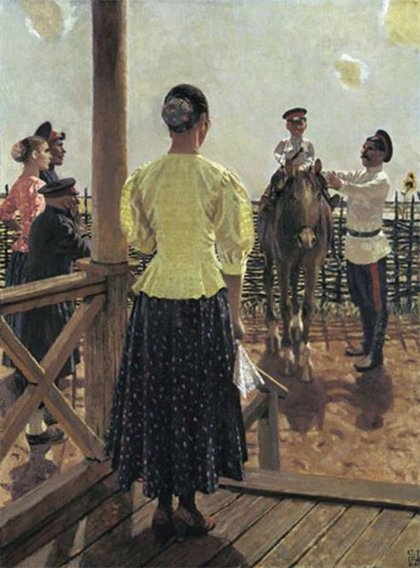 Мать для казака – величайшая святыня.
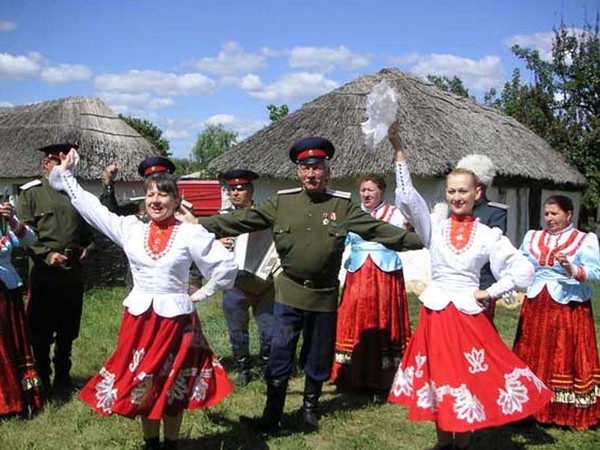 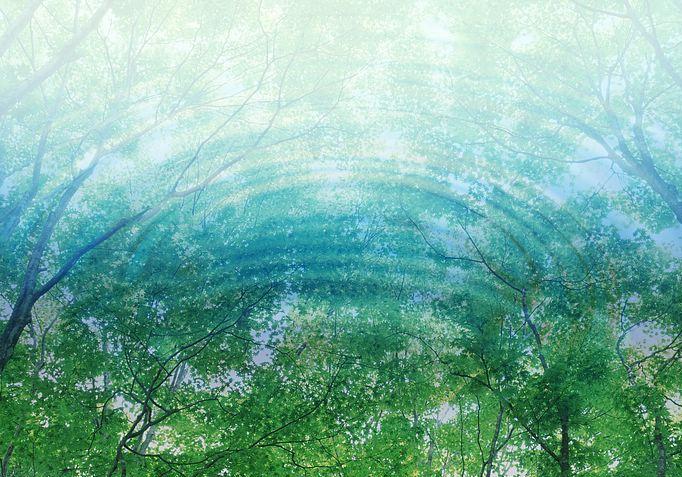 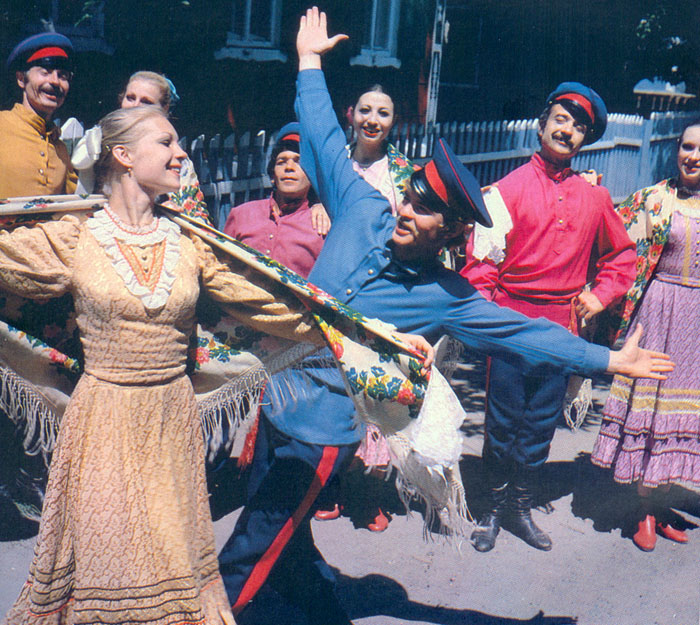 Душа народа - песня
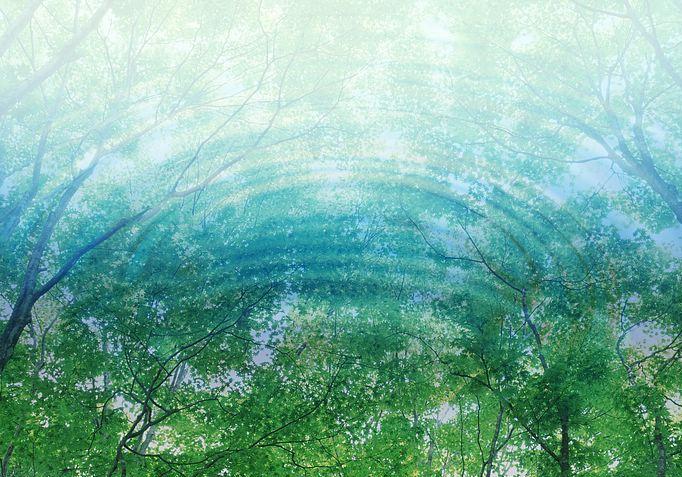 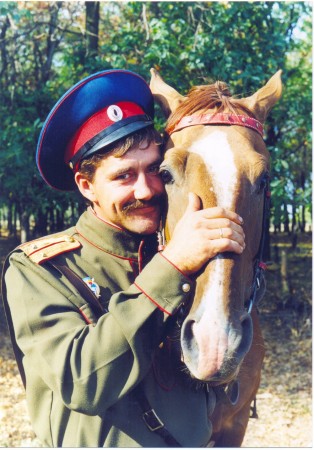 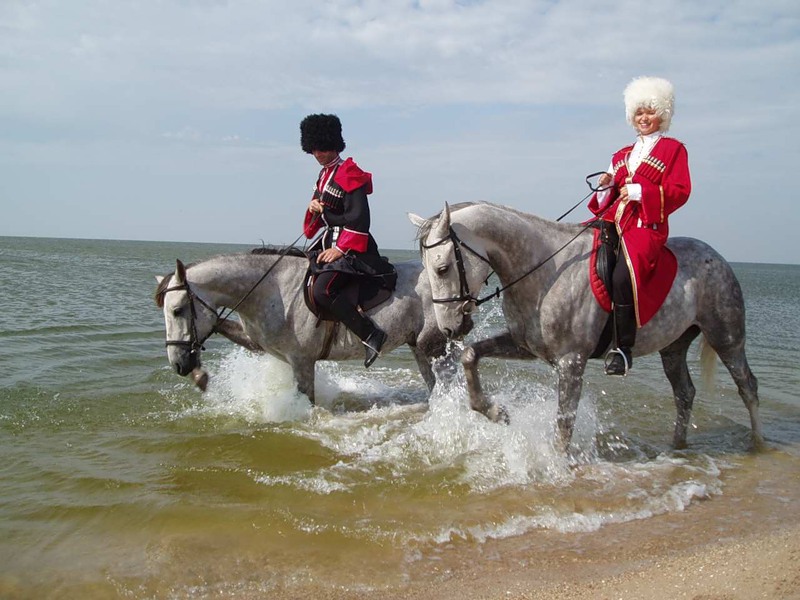 Верный друг казака
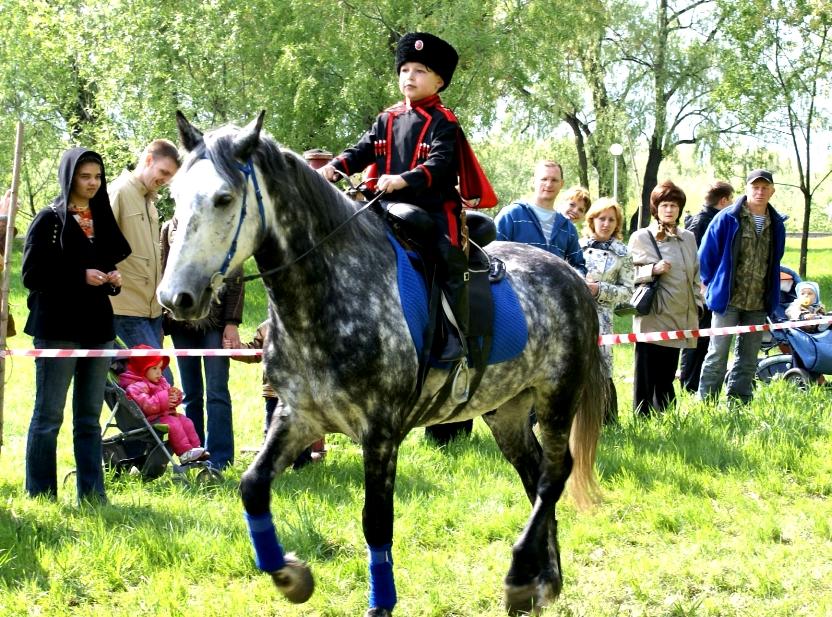 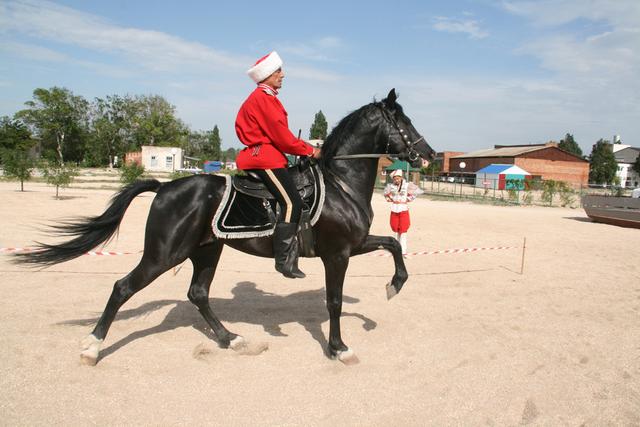 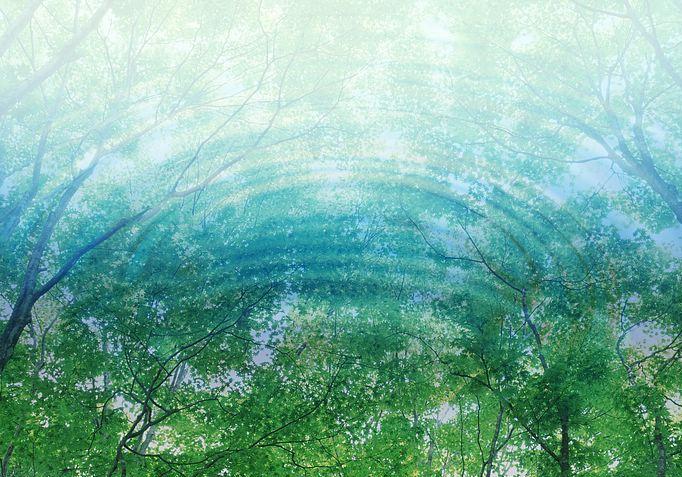 ДЖИГИТОВКА
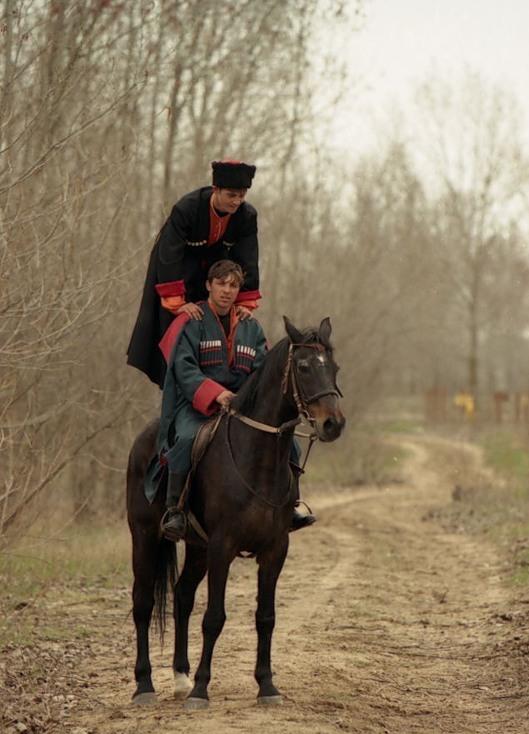 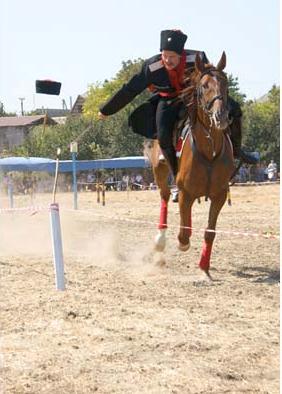 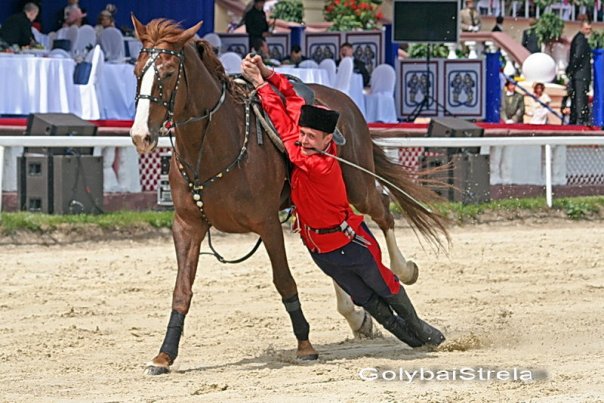 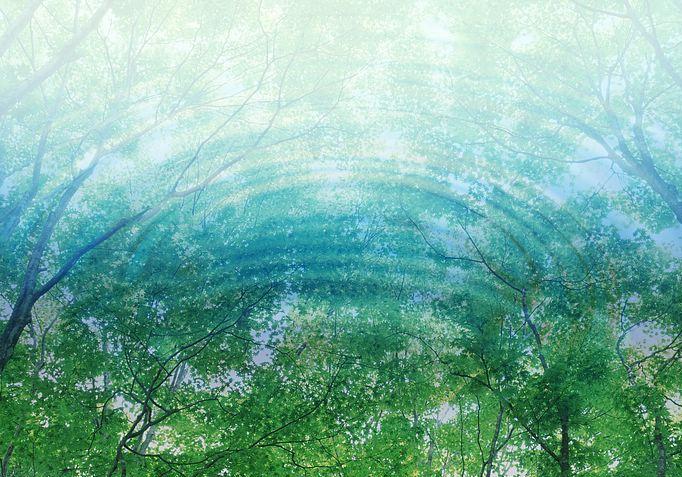 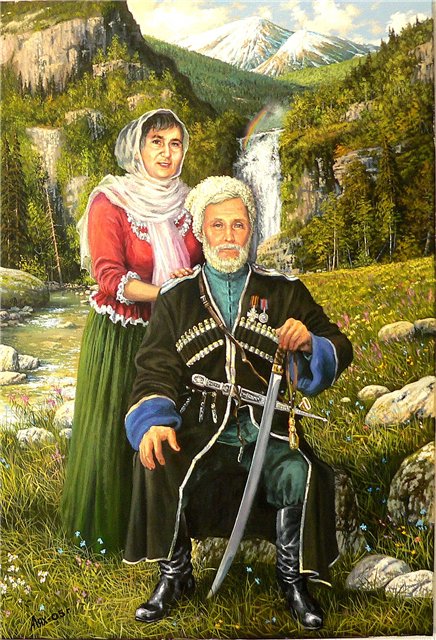 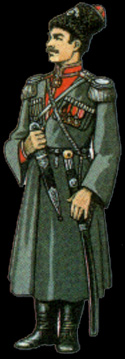 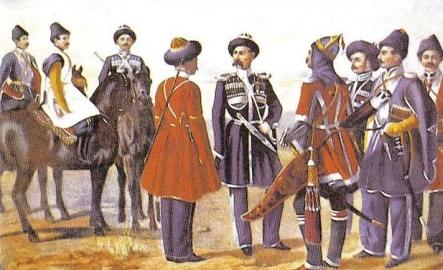 Казак  - знаток многих народов, их жизни, обычаев, традиций
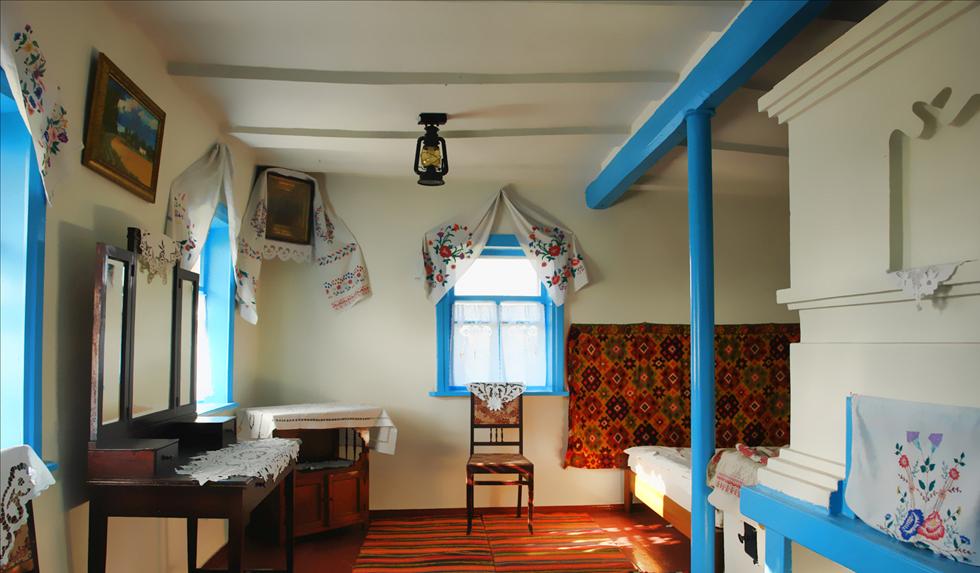 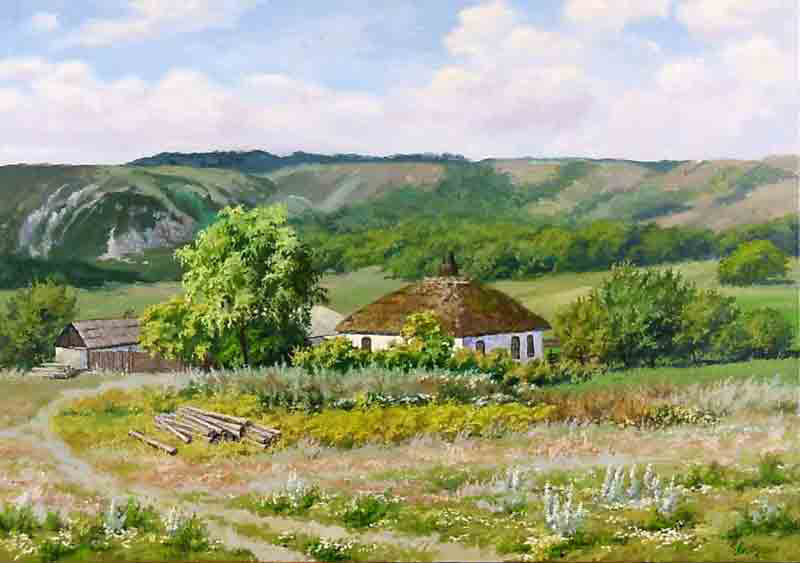 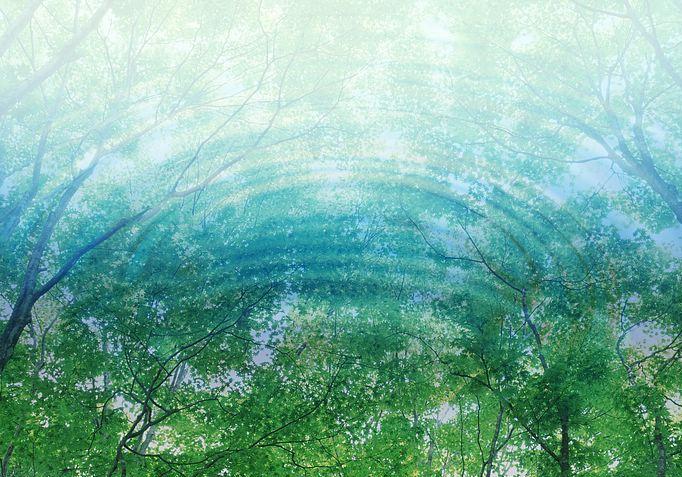 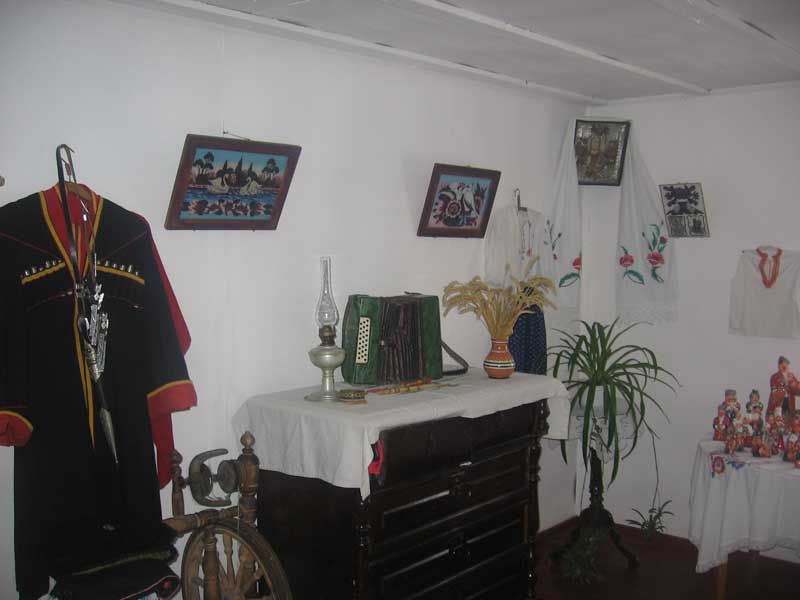 Презентацию подготовила: 
Кружалова Марина Ивановна,
 учитель МБОУ лицея №8
города Ставрополя